Руй Т.І., вчитель початкових класів ЗОШ І-ІІІ ступенів №1 м.Славути
Весела геометрія з Капітошкою
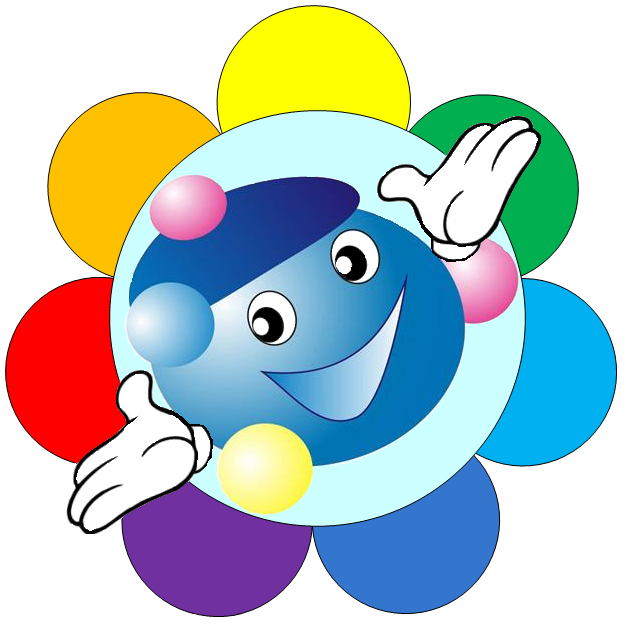 Добрий день!
Капітошкою я звуся
З вами радо подружуся.
Поведу Вас у наукову
Країну  Геометрію чудову!
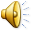 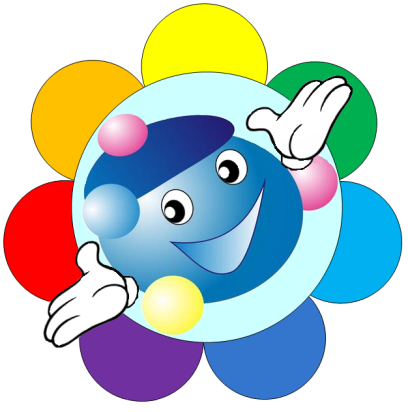 Руй Т.І., вчитель початкових класів ЗОШ І-ІІІ ступенів №1 м.Славути
Давайте спробуємо пограти, геометричні фігури в загадках вивчати
Олівці Петрусь  узяв.
Швидко щось намалював.
Хоч крути, хоч не верти,
Має тільки три кути.
(Трикутник )

Він давно знайомий мій.
Кожен кут у нім прямий.
Всі чотири  сторони
Однієї довжини. (Квадрат)
Аркуш з зошита візьми,
Фломастером торкнись листочка  - 
І виходить … (Точка)

Я без сторін і без кутів.
Як звуся, відгадай.
І на малюнках дітлахів 
У сонечку впізнай! 
(Коло, круг)
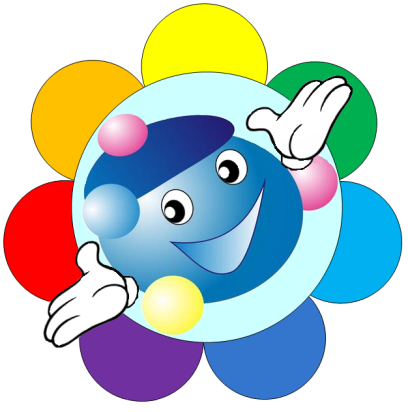 Руй Т.І., вчитель початкових класів ЗОШ І-ІІІ ступенів №1 м.Славути
За мною, друже, повтори, свою лінію створи
Пряма
Ламана
Крива
Замкнена
[Speaker Notes: (Використовуючи кольорові стрічки  пропонуємо дітям викласти лінії за зразком)]
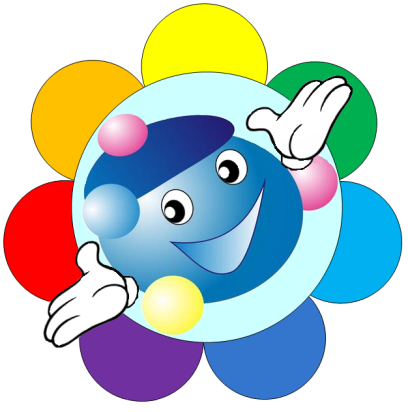 Руй Т.І., вчитель початкових класів ЗОШ І-ІІІ ступенів №1 м.Славути
Продовжуємо радісно, завзято геометричні фігури вивчати
[Speaker Notes: Яких кольорів  трикутники?
Яких кольорів  многокутники?
Яким кольором зображено квадрат, прямокутник?
Яка фігура  розташована першою, а яка останньою?]
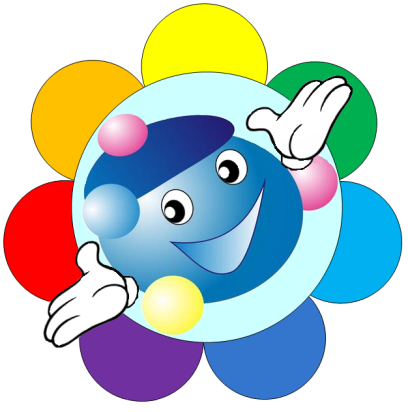 Руй Т.І., вчитель початкових класів ЗОШ І-ІІІ ступенів №1 м.Славути
4
6
2
5
3
7
1
8
[Speaker Notes: Які фігури зображено під номером 6, 8 ?
Скільки многокутників зображено?
Назви фігури, які не є многокутниками?]
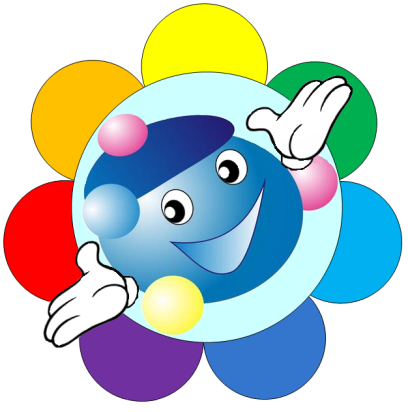 Руй Т.І., вчитель початкових класів ЗОШ І-ІІІ ступенів №1 м.Славути
Ось трикутники кольорові, 
чимось трішки загадкові…
1
2
[Speaker Notes: Чого більше на малюнку 1 трикутників чи чотирикутників?
Знайди на малюнку 2  п’ять трикутників?]
Руй Т.І., вчитель початкових класів ЗОШ І-ІІІ ступенів №1 м.Славути
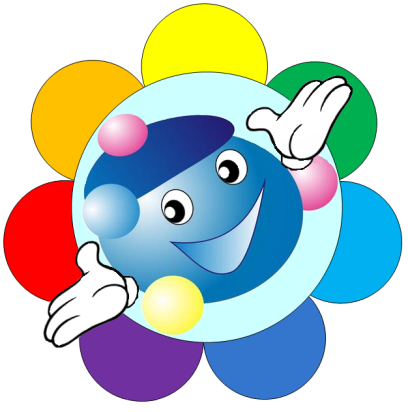 Вчимося спостерігати- відрізки і промені визначати
1
2
[Speaker Notes: 1. Скільки відрізків і скільки променів на мал. 1 і  на  мал. 2?]
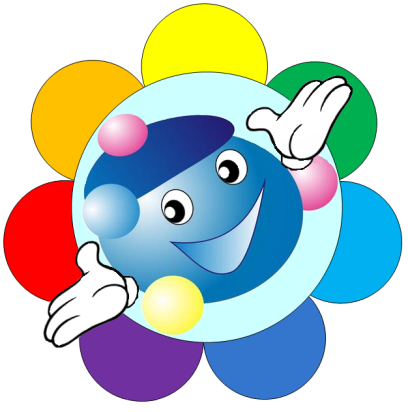 Руй Т.І., вчитель початкових класів ЗОШ І-ІІІ ступенів №1 м.Славути
Якщо уважним будеш ти, 
запам’ятаєш ці кути !
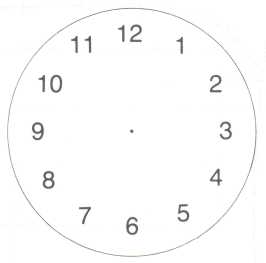 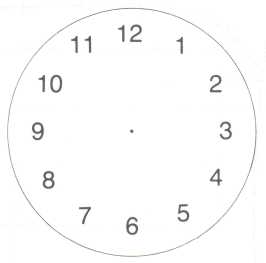 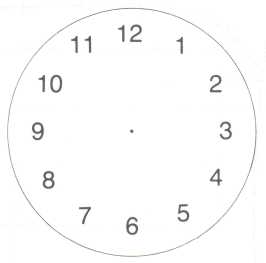 Прямий кут
Тупий кут
Гострий кут
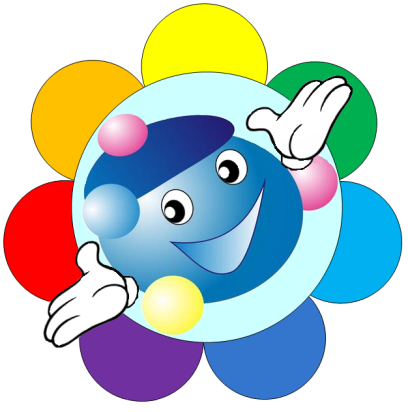 «Оживи» фігури або перетвори їх на предмети
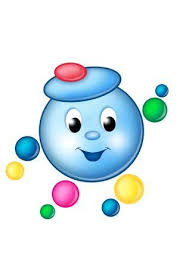 Руй Т.І., вчитель початкових класів ЗОШ І-ІІІ ступенів №1 м.Славути
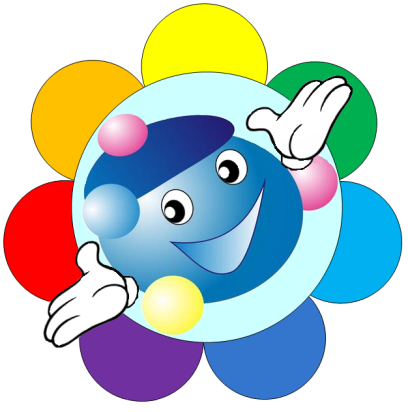 Давай фігури розрізняти –
Аплікації виготовляти, конструювати та асоціювати
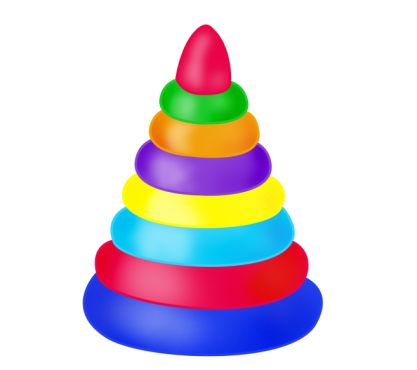 Гра “Асоціації”
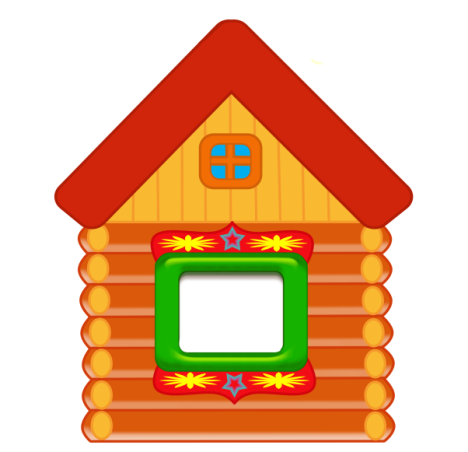 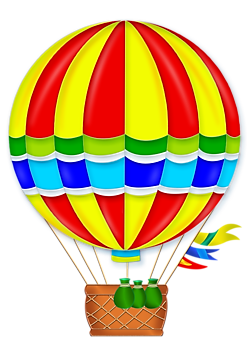 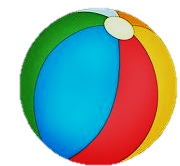 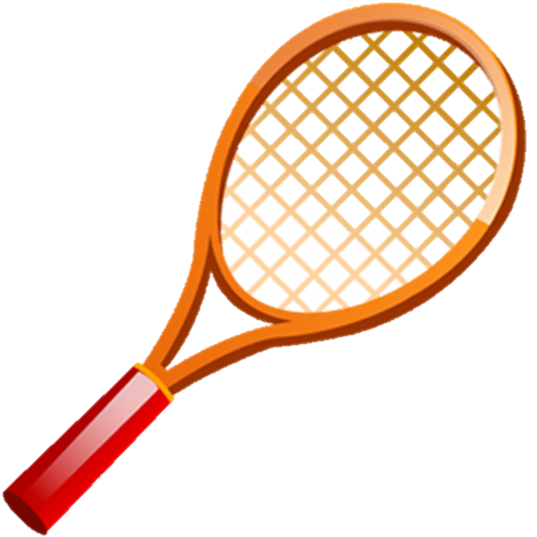 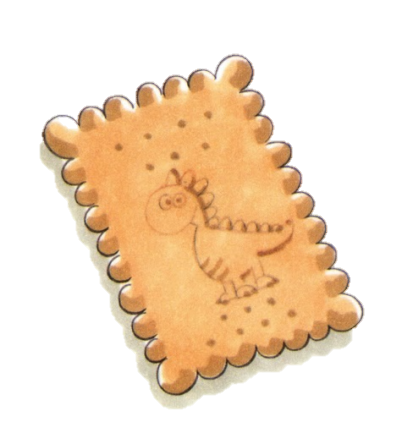 Руй Т.І., вчитель початкових класів ЗОШ І-ІІІ ступенів №1 м.Славути
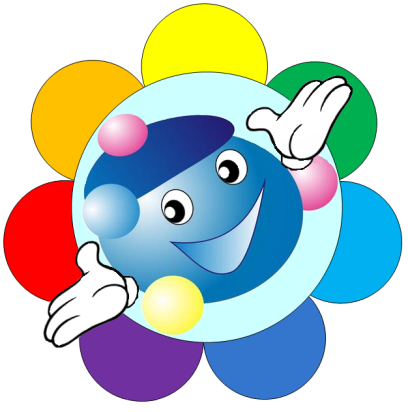 Любиш ти фантазувати?
Спробуй з геометричних фігур будиночок збудувати
Аплікація
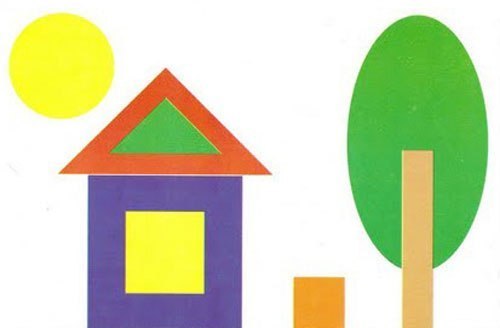 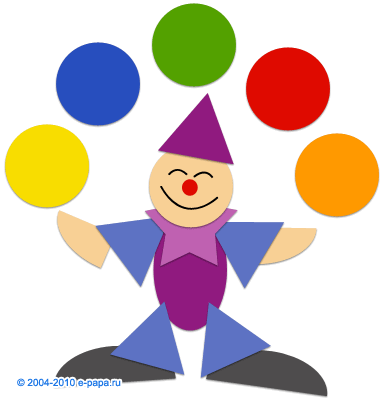 [Speaker Notes: Виготовлення аплікації за зразком або за власним задумом]
Руй Т.І., вчитель початкових класів ЗОШ І-ІІІ ступенів №1 м.Славути
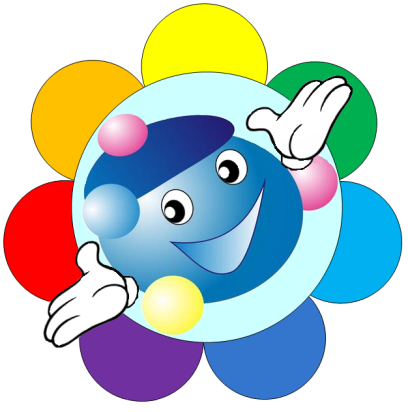 Гра “Конструктор”
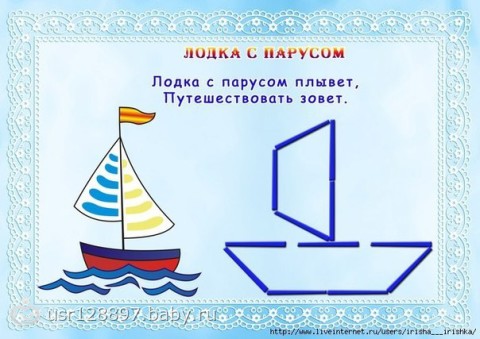 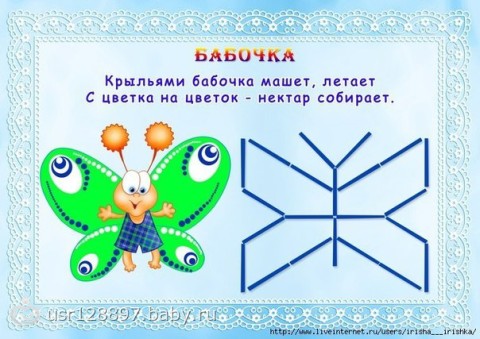 Руй Т.І., вчитель початкових класів ЗОШ І-ІІІ ступенів №1 м.Славути
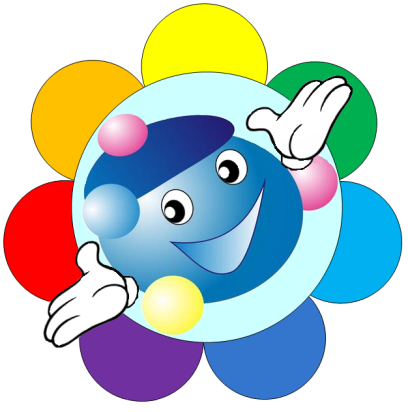 Пропоную грати, фотографувати!
Гра “Фотограф”
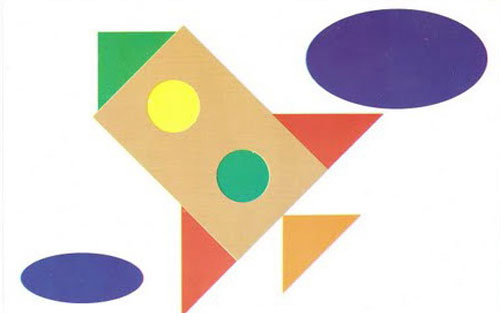 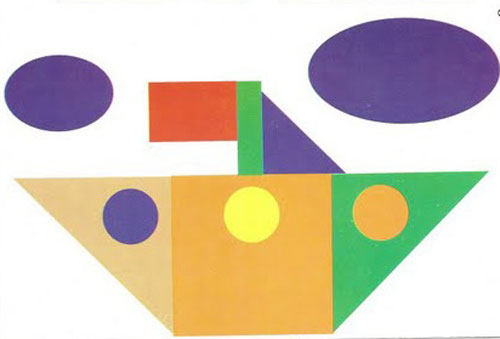 [Speaker Notes: Діти дивляться  протягом кількох хвилин на зображення (“фотографують”) , а потім відтворюють картинку]
Руй Т.І., вчитель початкових класів ЗОШ І-ІІІ ступенів №1 м.Славути
Тепер мені цікаво знати, чи зможеш ти мої завдання розв’язати ?
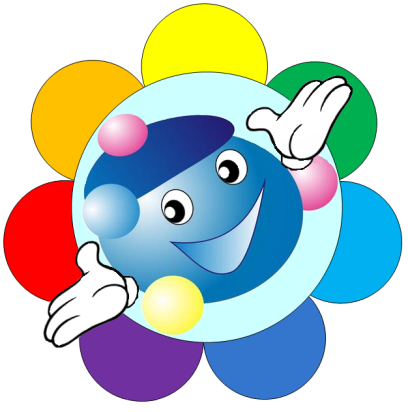 2
1
[Speaker Notes: Які фігури обмежені одночасно двома колами?
 Які фігури лежать за межами першого кола?
Які фігури лежать за межами другого кола?]
Руй Т.І., вчитель початкових класів ЗОШ І-ІІІ ступенів №1 м.Славути
ЛЮБІ ДІТИ!
СПОДІВАЮСЬ, ВАМ БУЛО
ЦІКАВО ПРАЦЮВАТИ.
ТЕПЕР МОЖЕМО МОЮ ВЕСЕЛУ ПІСНЮ ЗАСПІВАТИ
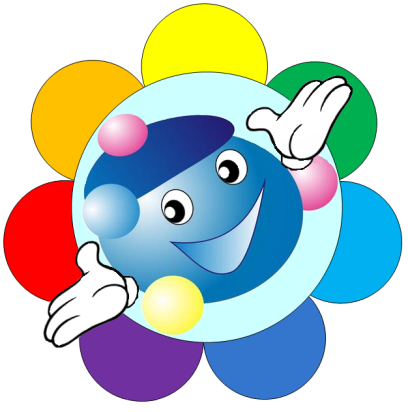 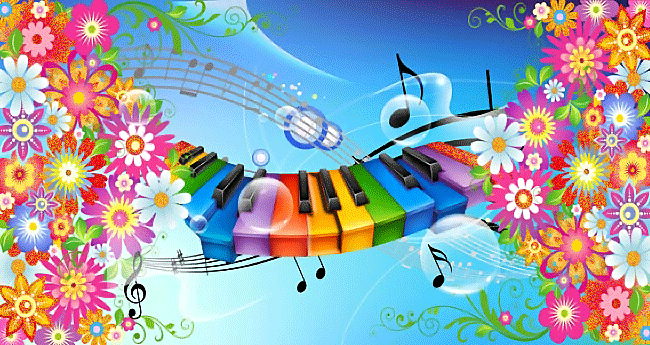 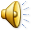 [Speaker Notes: Рекомендуємо використовувати під час фізкульт хвилинок]